МИКОЛОГИЯ
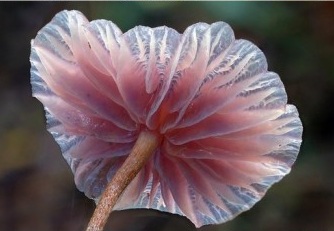 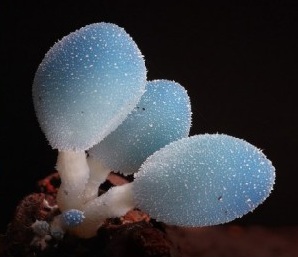 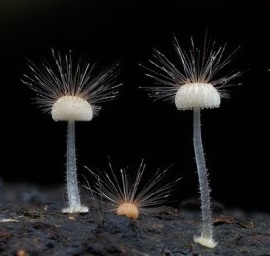 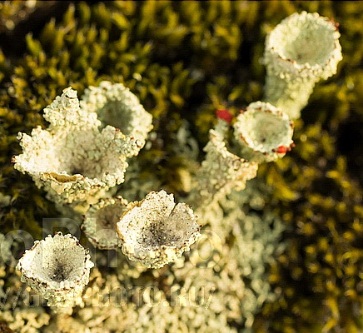 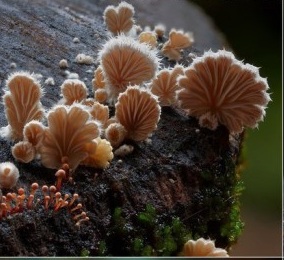 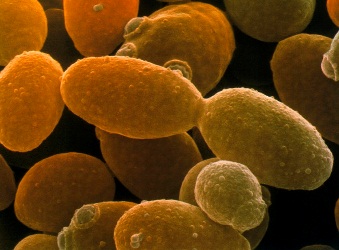 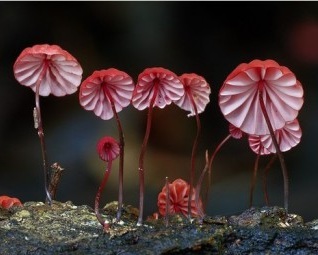 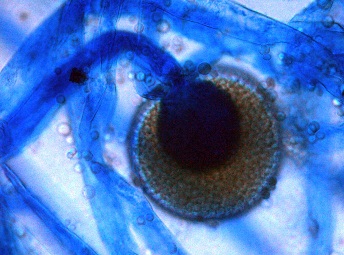 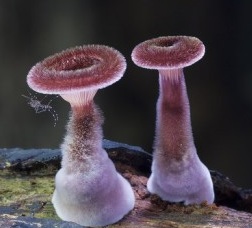 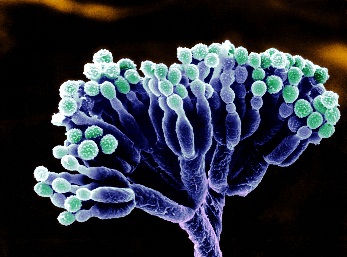 МИКОЛОГИЯ – наука о грибах
Ге́нрих Анто́н де Бари́ (1831-1888)
 немецкий ботаник и микробиолог, считается основателем микологии и фитопатологии

▪ Установил циклы развития и тип размножения многих видов грибов 
▪ Создал первую филогенетическую классификацию грибов,
▪ Показал, что именно паразитические грибы являются возбудителями ряда болезней растений
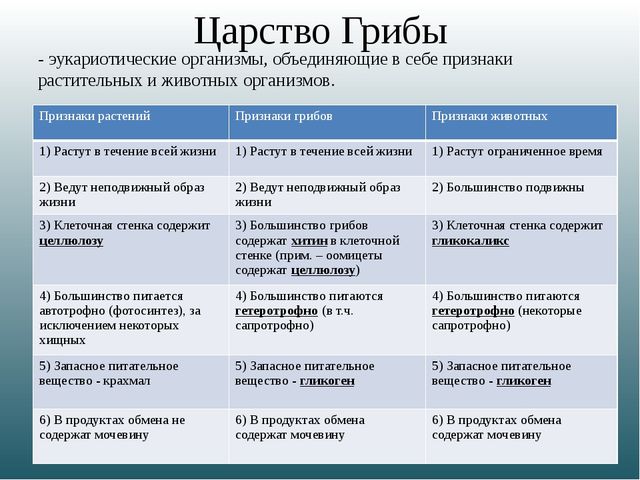 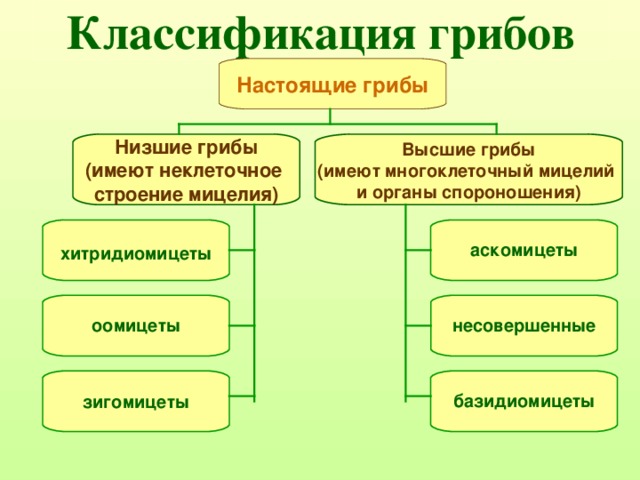 СТРОЕНИЕ ГРИБНОЙ КЛЕТКИ
СТРОЕНИЕ ГРИБОВ
ВЫСШИЕ:
МНОГОКЛЕТОЧНЫЕ
ТЕЛО РАЗДЕЛЕНО ПЕРЕГОРОДКАМИ (СЕПТИЯМИ)
РАЗМНОЖАЮТСЯ И ПОЛОВЫМ И БЕСПОЛЫМ ПУТЕМ
НИЗШИЕ: 
- ОДНОКЛЕТОЧНЫЕ
- ТЕЛО ОБРАЗОВАНО ОДНИМ РАЗРОСШИМСЯ ГИФОМ
- РАЗМНОЖАЮТСЯ      ПОЧКОВАНИЕМ
ДРОЖЖИ (одноклеточные грибы)
МУКОР (белая плесень)
ПЕНИЦИЛЛ (зелёная плесень)
СТРОЕНИЕ ВЫСШИХ ШЛЯПОЧНЫХ ГРИБОВ
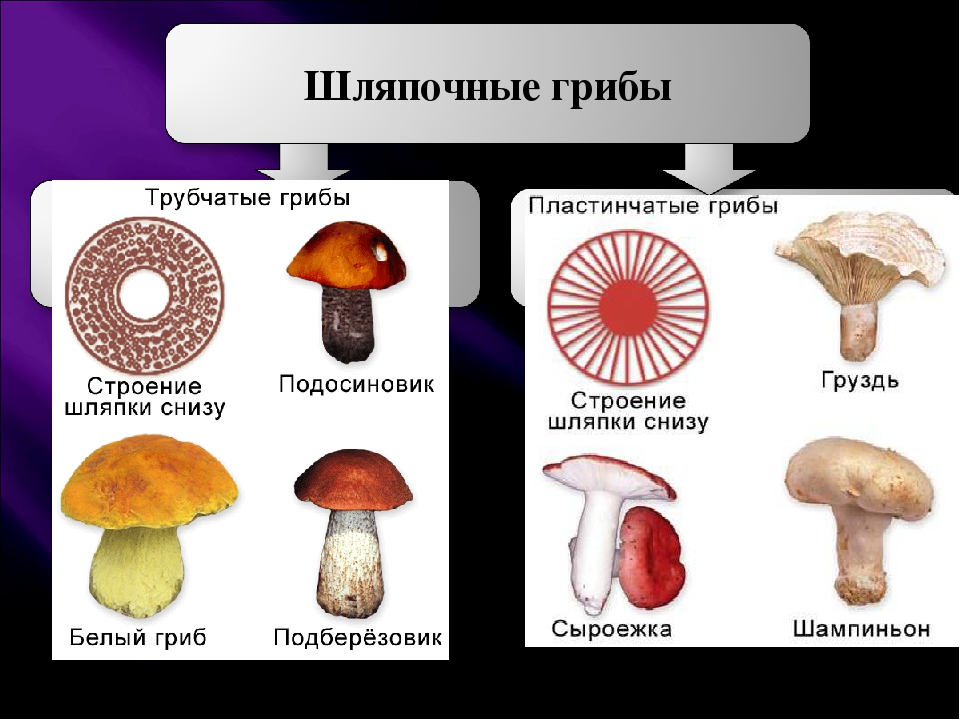 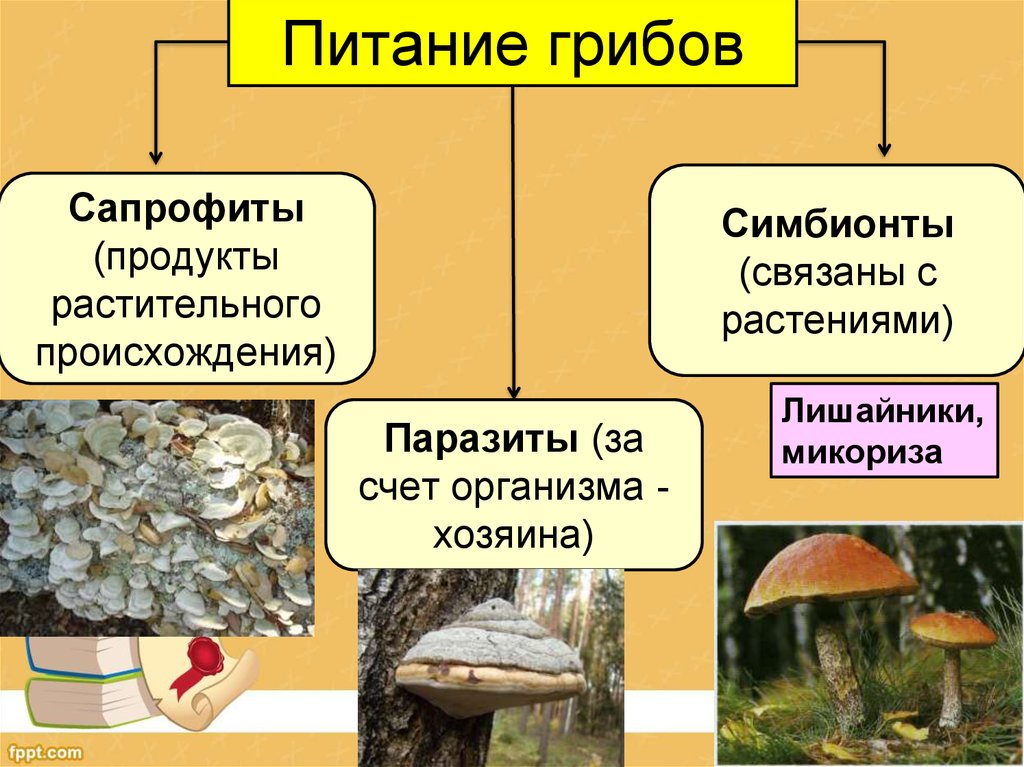 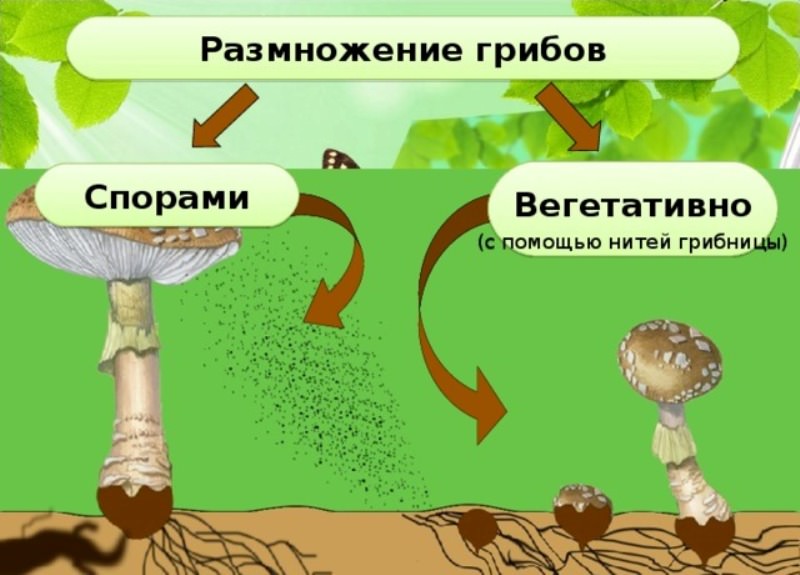 МИКОРИЗА - СИМБИОЗ ГРИБА И ДЕРЕВАМицелий гриба проникает внутрь корня дерева и выполняет роль корневых волосков
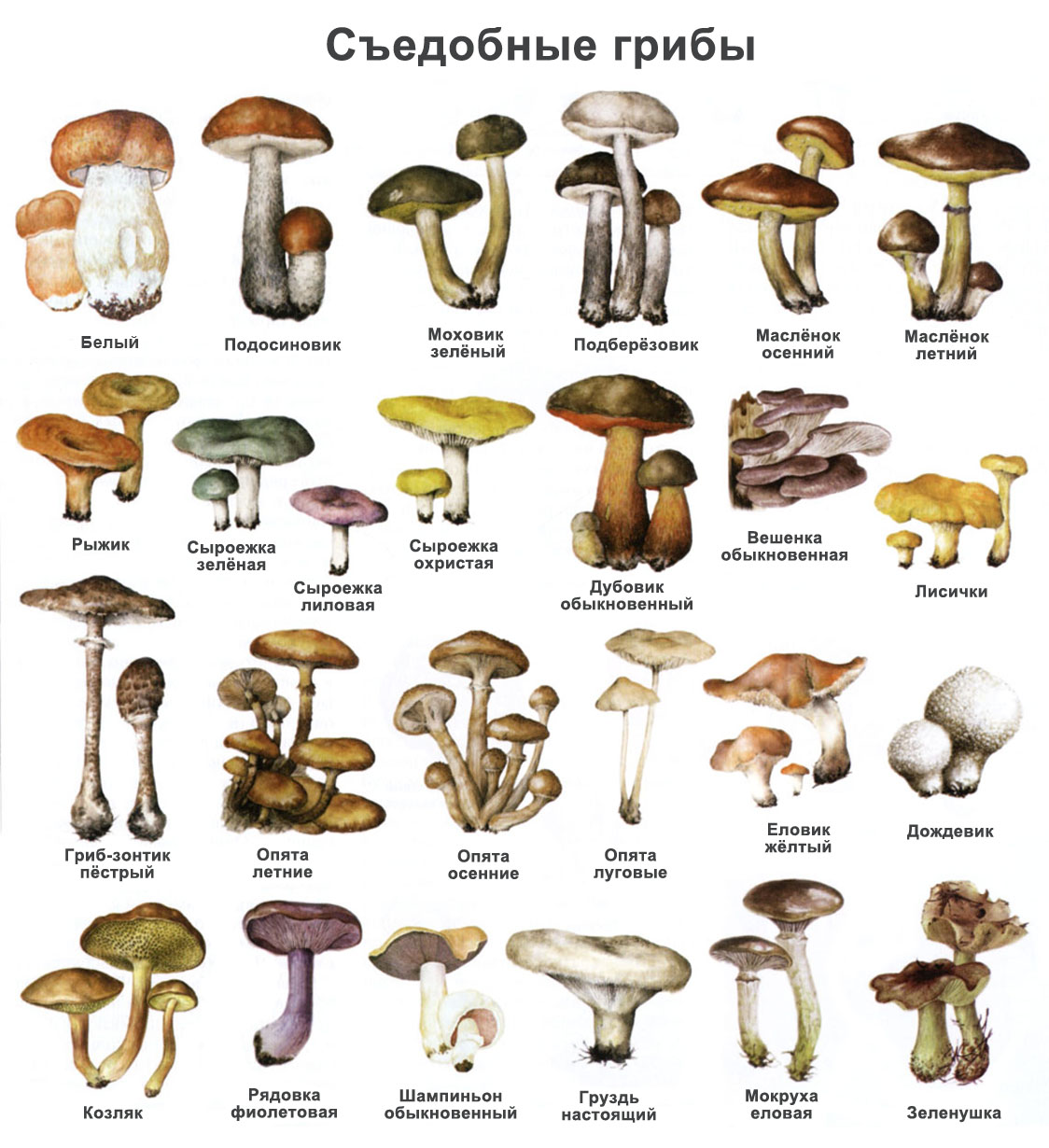 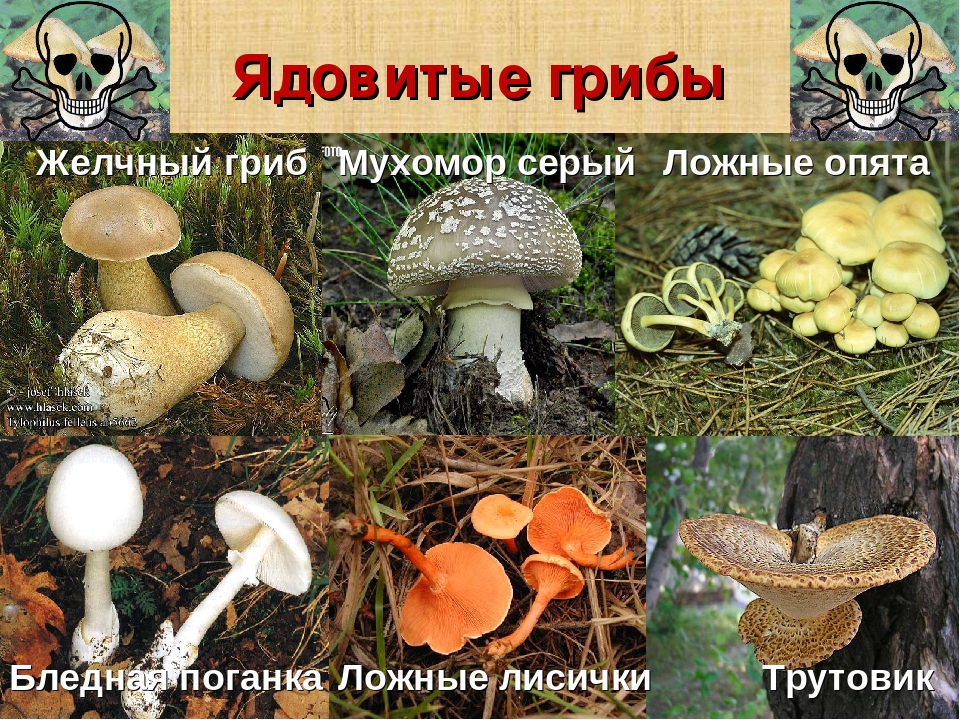 Положительная роль грибов в жизни человека
ОТРИЦАТЕЛЬНАЯ РОЛЬ ГРИБОВВ ЖИЗНИ ЧЕЛОВЕКА
РОЛЬ ГРИБОВ В ПРИРОДЕ